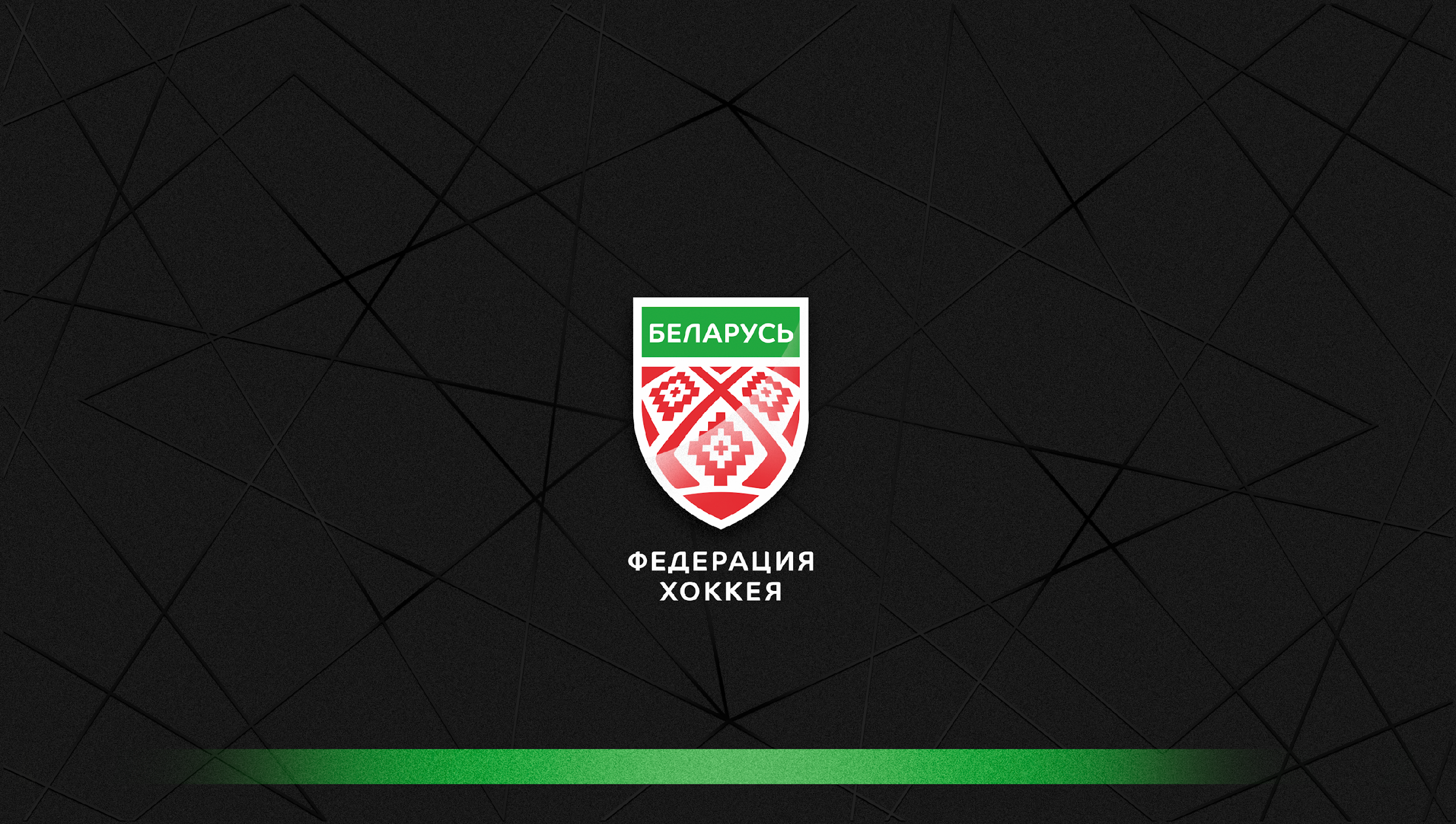 ВИДЕОМОНИТОРИНГ 
(февраль 2023)
Автор:
Кочнев А.А. Толстик П.В. Царик А.С.
АССОЦИАЦИЯ «ФЕДЕРАЦИЯ ХОККЕЯ РЕСПУБЛИКИ БЕЛАРУСЬ»
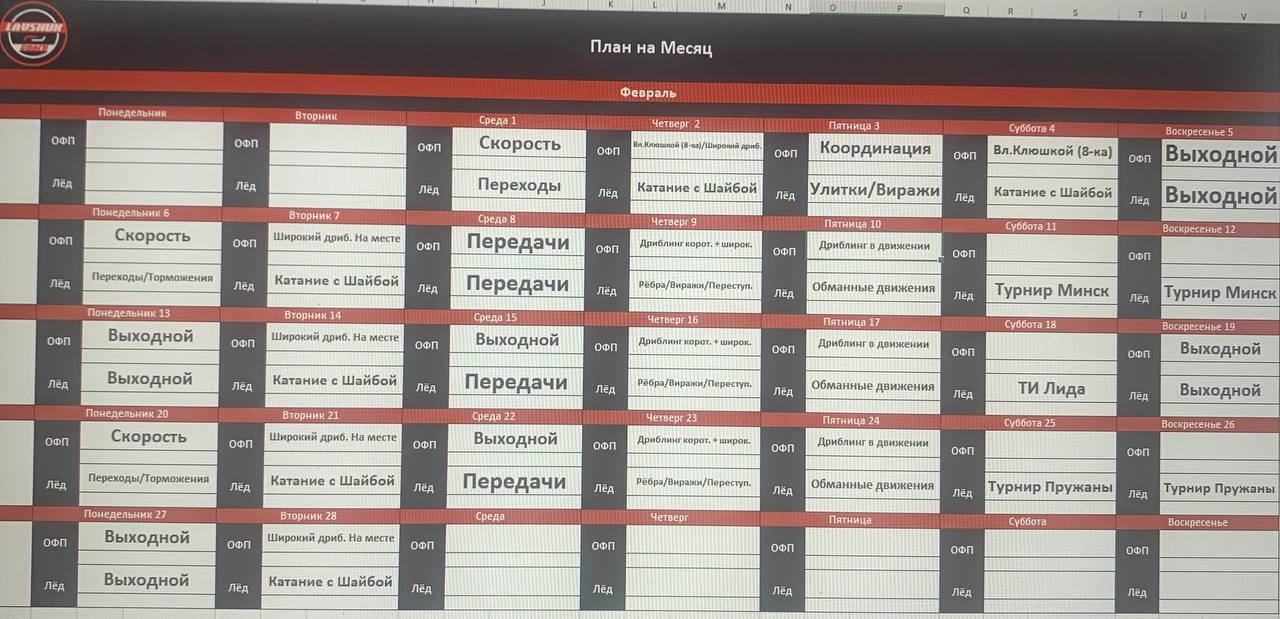 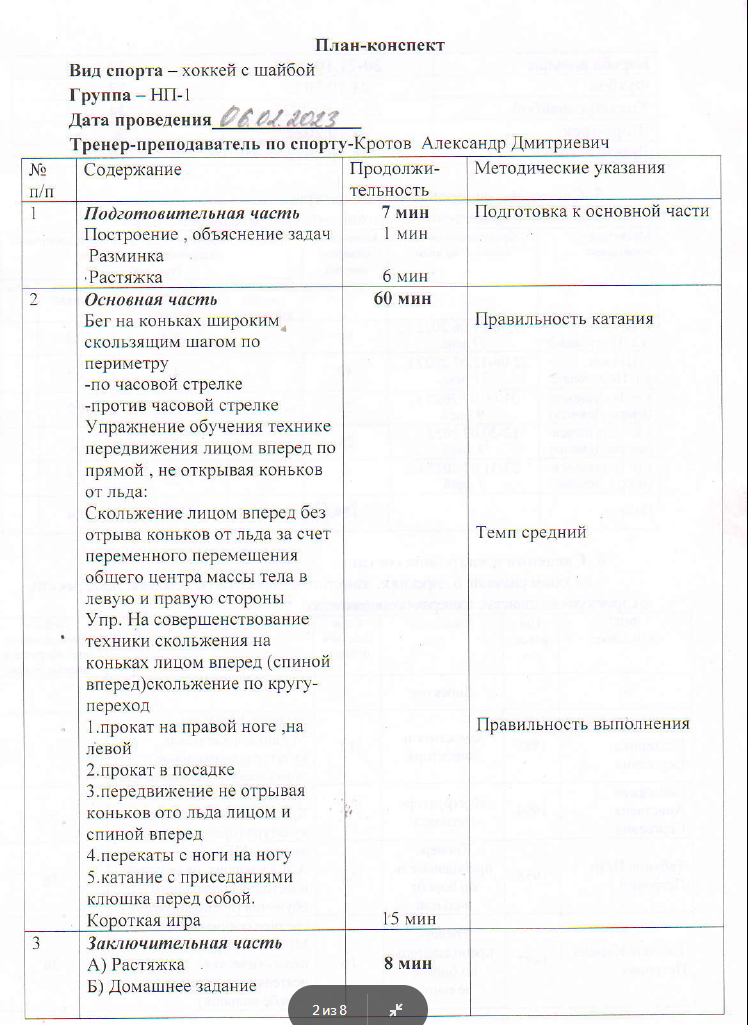 Плохой пример конспекта:
нет задач
нет изображений упражнений
время работы / отдыха не указано
нет интенсивности
растяжка на льду в подготовительной части для ГНП
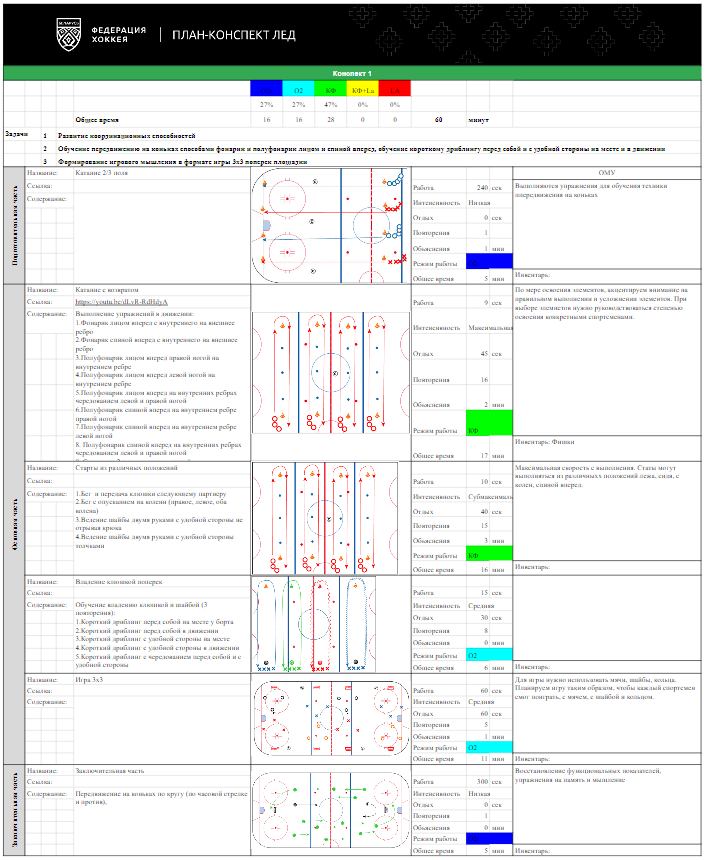 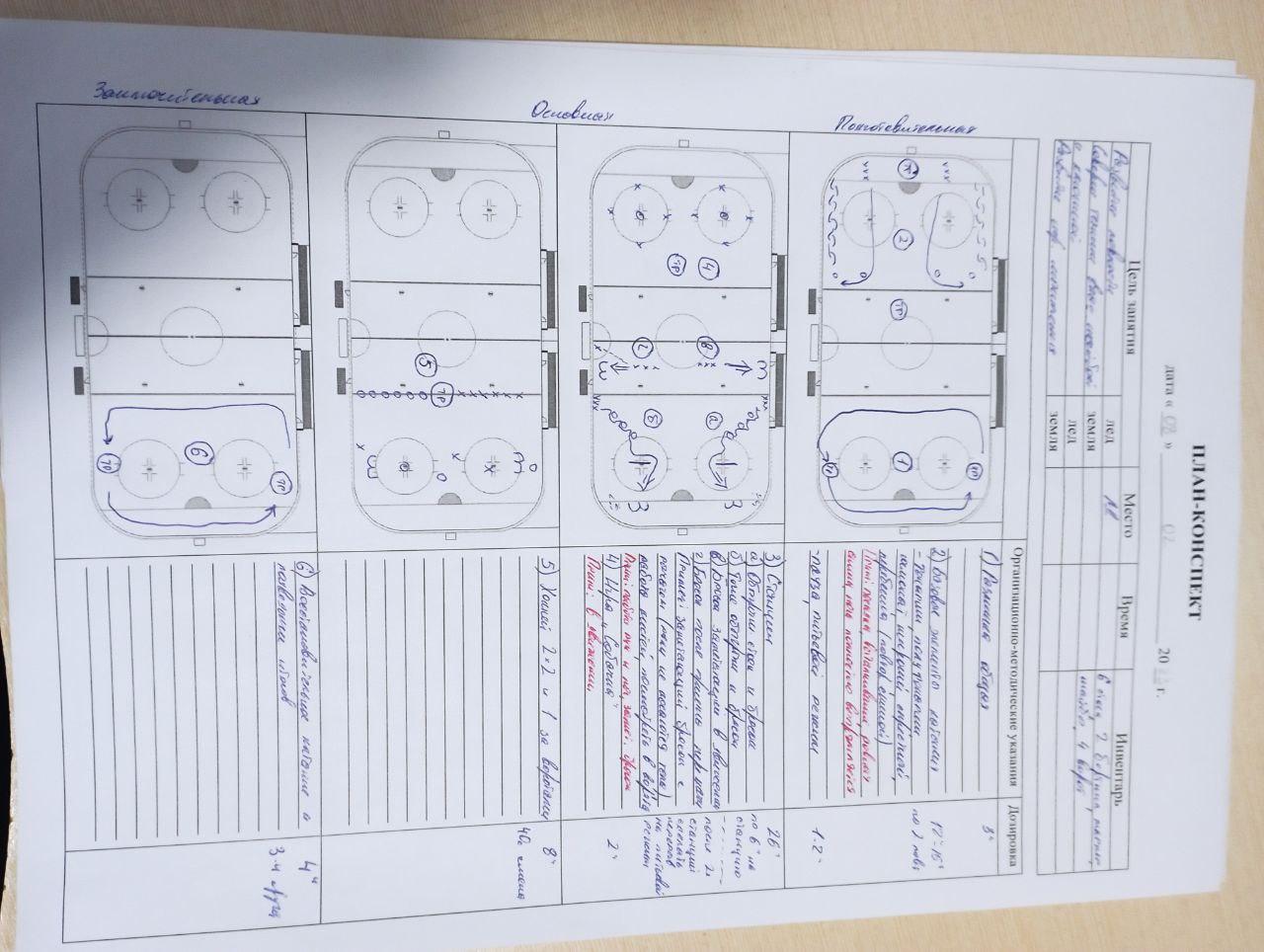 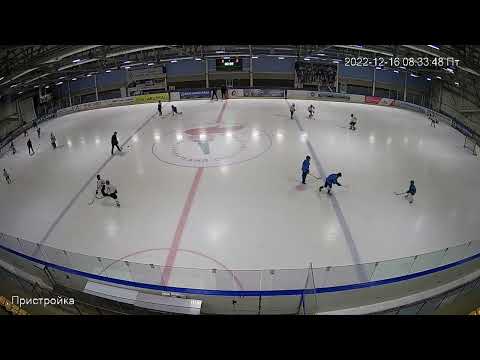 АНАЛИЗ УЧЕБНО-ТРЕНИРОВОЧНОГО ПРОЦЕССА
(Царик А.С.)
Основные ошибки учебно-тренировочного процесса:
не спланировано расписание занятий и не организована работа на льду между тренерско-преподавательским составом;
части занятий (подготовительная - для галочки, заключительная - отсутствует);
не поставлены задачи на УТЗ или не сформулированы верно;
нагрузка не определена или не контролируется (время работы и отдыха, количество повторений, порядок упражнений на развитие физических качеств и технических навыков);
контроль УТЗ не осуществляется в полном объёме;
тренеры пассивны при проведении УТЗ (нет показа выполнения задания, исправление допущенных ошибок при выполнении задания.
План-конспекты - СРАВНЕНИЕ
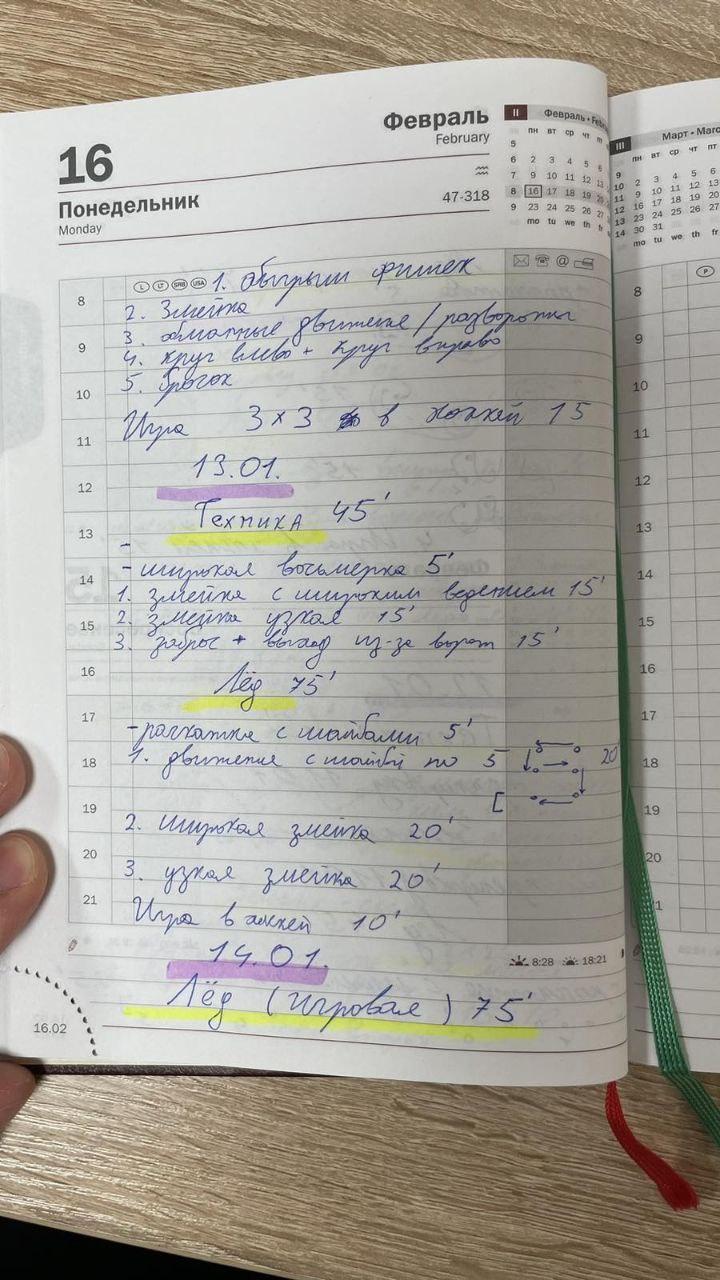 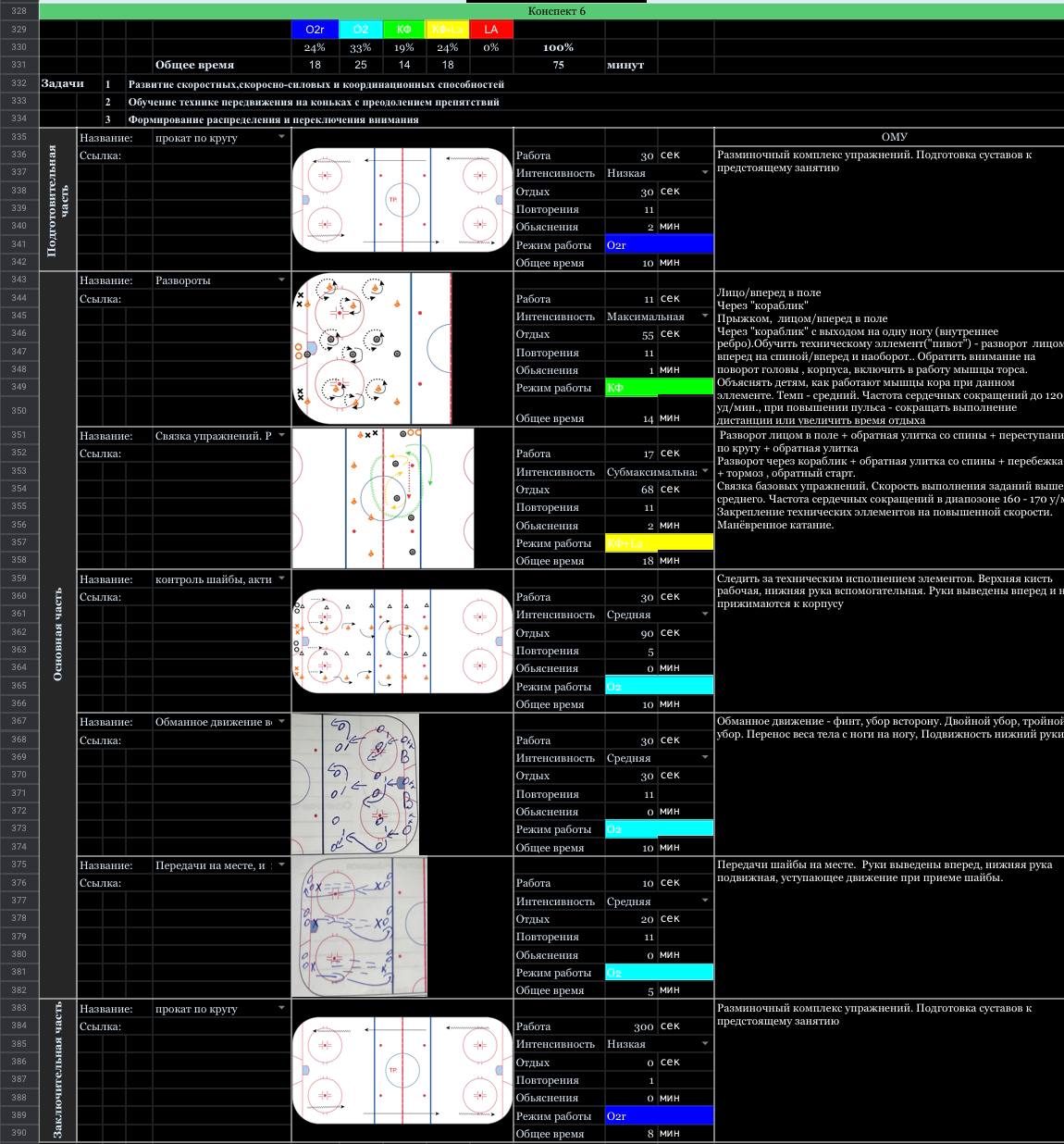 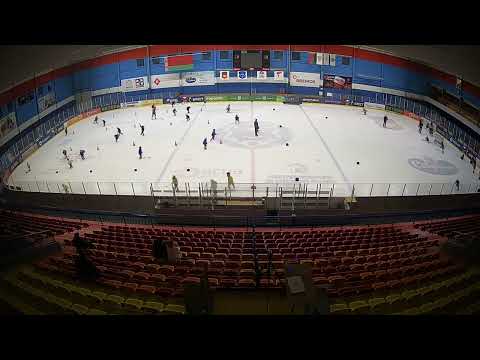 [Speaker Notes: Не организована работа на льду - количество тренеров на группу и их активное участие в тренировочном процессе направленное на обучение. Показ  выполнения упражнения должен быть направлен на группу или индивидуально (корректировка, исправление допущенных ошибок при выполнении) - медленно и не на большом расстоянии, в разных плоскостях.]
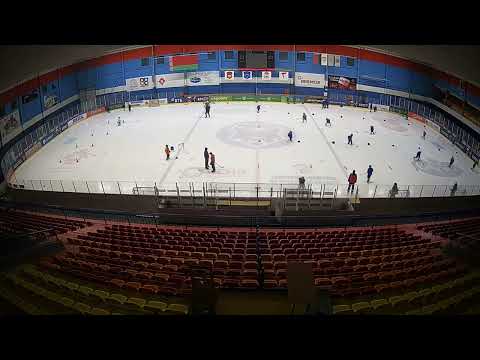 [Speaker Notes: Не организована работа на льду - количество тренеров на группу и их активное участие в тренировочном процессе направленное на обучение. Пассивность, беседы с коллегами влияют на качество тренировочного процесса!]
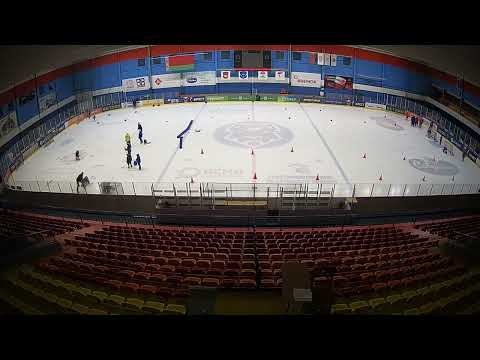 [Speaker Notes: Не организована работа на льду - количество тренеров на группу (1 тренер на 18 человек и 1 тренер на 2-3 человека). Тренеры пассивны и не участвуют в обучение спортсменов-учащихся.]
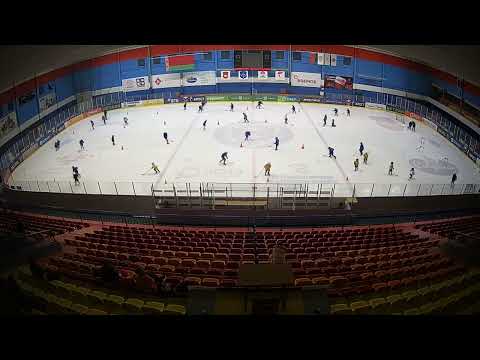 [Speaker Notes: Тренеру нужен помощник; 1 тренер на 30 человек (левая половина) и 1 тренер на 2 человека (правая половина).]
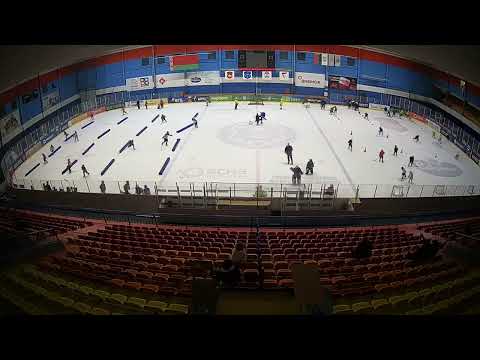 [Speaker Notes: Не организована работа на льду: 1. распределение льда; 2) количество тренеров на группы - распределение.
В центральной части тренер проводит занятие с 3-мя учениками сидя на льду. Справа 1 тренер на группу состоящую из 32 человек, слева 2 тренера на группу состоящую из 35 человек.]
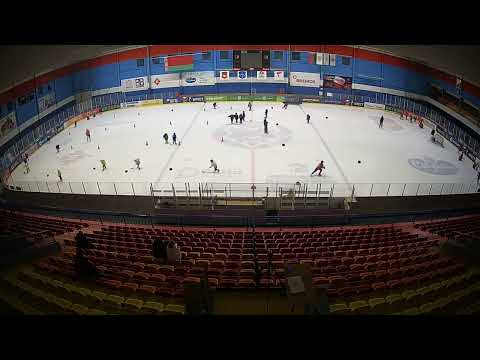 [Speaker Notes: Организация работы на льду среди тренеров и распределение на группы.
В левой части 1 тренер на группу начальной подготовки (7-8 лет), в правой части 3 тренера (включая тренера по вратарям) на группу (10-12 лет).]
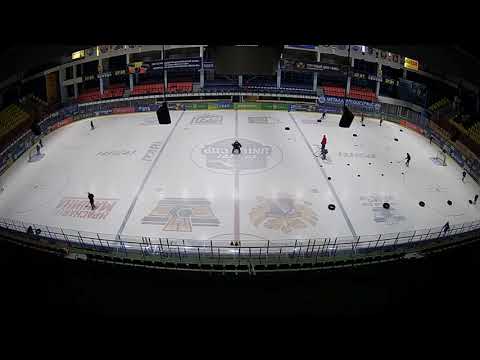 [Speaker Notes: Подготовительная часть отсутствует, УТЗ начинается сразу с шайбами. Тренер работает над своими техническими навыками направленными на владение клюшкой - жонглирование шайбой, голы-лакроссы.]
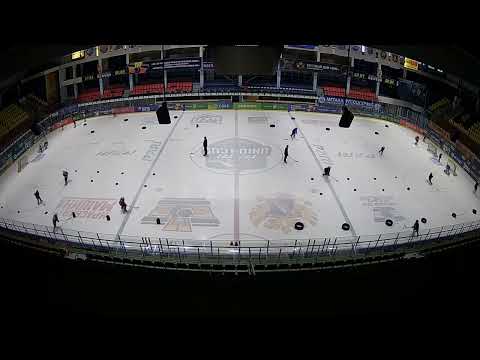 [Speaker Notes: Контроль учебно-тренировочного процесса должен быть направлен на освоение и развитие физических качеств, технических навыков.]
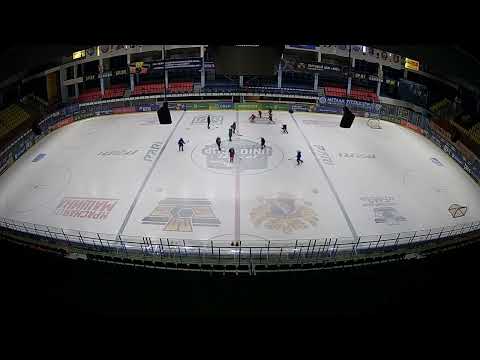 [Speaker Notes: Нет заключительной части занятия и подведения итогов тренировки. Заключительная часть УТЗ - условная. Челночный бег (скоростно-силовая работа, нагрузка максимальная, соотношение работы и отдыха 1 к 1).]
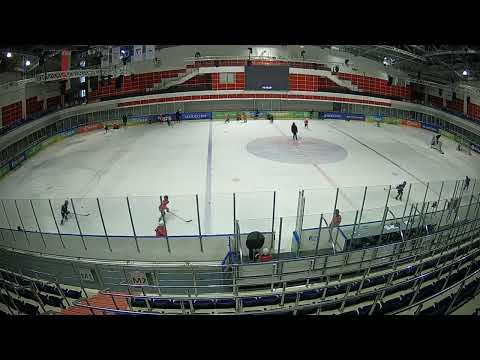 [Speaker Notes: Пример спланированного и организованного тренировочного процесса. Обратить внимание на участие помощников в УТЗ: показывать, подсказывать, исправлять ошибки и правильно располагаться на площадке. 
В левой части площадки помощник пассивен.]
АНАЛИЗ-УЧЕБНО-ТРЕНИРОВОЧНОГО ПРОЦЕССА
(Толстик П.В.)
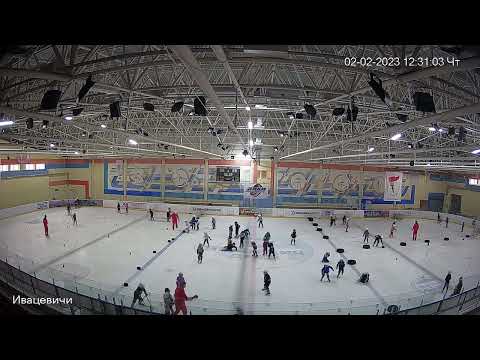 Ошибки:
слишком долгое объяснение
мало повторений

Плюсы:
разнообразные станции
присутствует элемент игры
активность тренеров
много разнообразного инвентаря

Рекомендации:
обозначить интервал
сократить объяснения
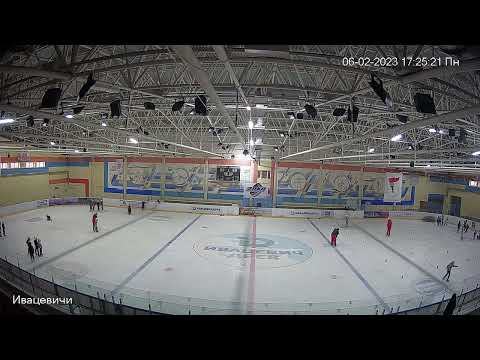 Ошибки:
мало повторений
много человек в колонне
не все тренеры активны

Плюсы:
разнообразные станции
присутствует элемент игры

Рекомендации:
задействовать всю площадку
каждому тренеру по станции
Ошибки:
мало индивидуальных исправлений
нет акцента в упражнениях на возврате

Плюсы:
разнообразные станции
присутствует элемент игры
разнообразный инвентарь
много технических элементов

Рекомендации:
добавить количество тренеров
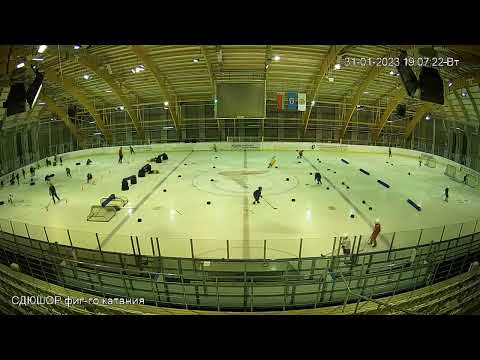 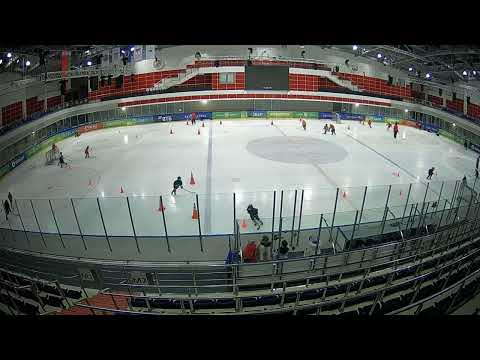 Ошибки:
много человек в колонках
мало колонок

Плюсы:
разнообразные станции
присутствует элемент игры
разнообразный инвентарь

Рекомендации:
увеличить количество станций
сделать их короче
каждому тренеру по станции
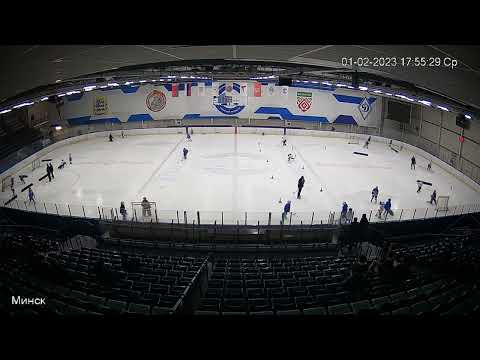 Ошибки:
не все тренеры активны
задействована не вся площадка 

Плюсы:
разнообразные станции
присутствует элемент игры
разнообразный инвентарь
есть индивидуальные исправления в технических элементах

Рекомендации:
занимать всю площадь
больше тренеров на технические станции
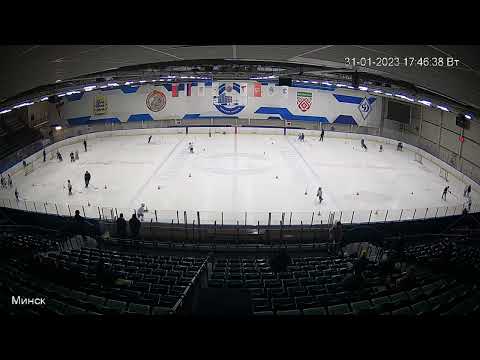 Ошибки:

основная работа только красной лини

Плюсы:
разнообразные станции
техническая направленность
много инвентаря (по возможности добавлять маты)
индивидуальные исправления
много тренеров

Рекомендации:
добавить инвентарь на возврате
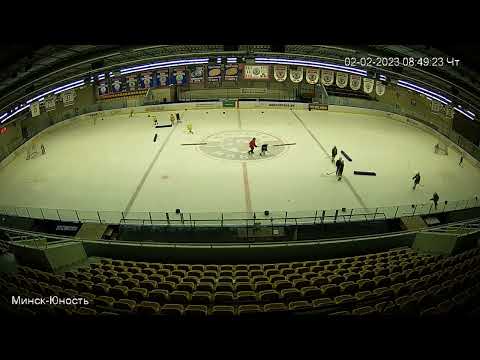 Ошибки:

только один тренер

Плюсы:

активность тренера
разнообразный инвентарь
много технических элементов

Рекомендации:
добавить тренеров помощников
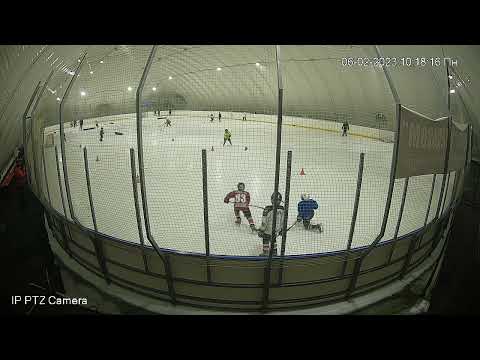 Ошибки:
только один тренер для полевых

Плюсы:
разнообразные станции
присутствует элемент игры
разнообразный инвентарь
активная работа тренера
индивидуальные исправления

Рекомендации:
добавить тренеров помощников
АНАЛИЗ УЧЕБНО-ТРЕНИРОВОЧНОГО ПРОЦЕССА
(Кочнев А.А.)
Основные ошибки учебно-тренировочного процесса:

нет плана на месяц;
низкая активность тренеров-преподавателей;
малое количество повторений;
нет контроля интенсивности выполнения упражнений;
мало игр и соревнований.
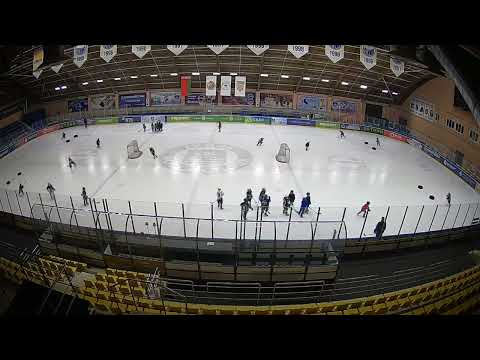 Ошибки:
большой простой
много человек в колонне
нет дисциплины и порядка
нет инвентаря
мало повторений
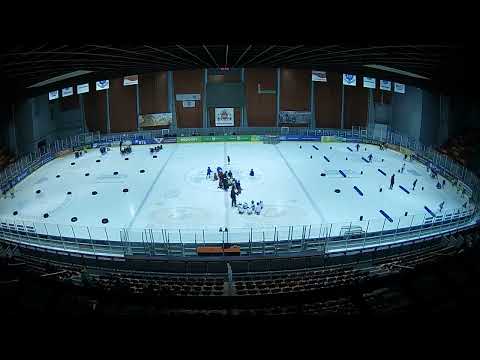 Ошибки:
большой простой
много человек в колонне
мало повторений
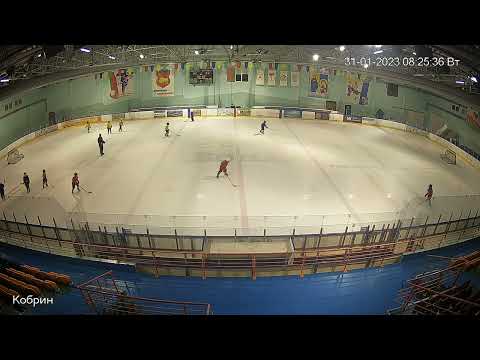 Ошибки:
низкая активность тренера
отсутствие исправлений
плохой показ
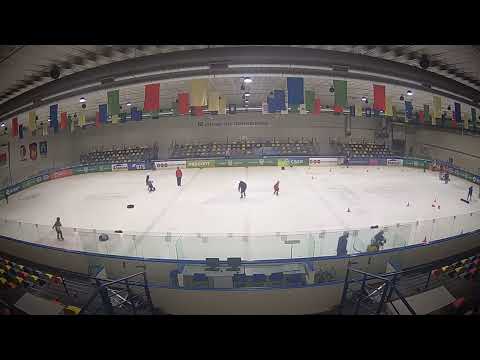 Ошибки:
низкая активность тренера
отсутствие исправлений
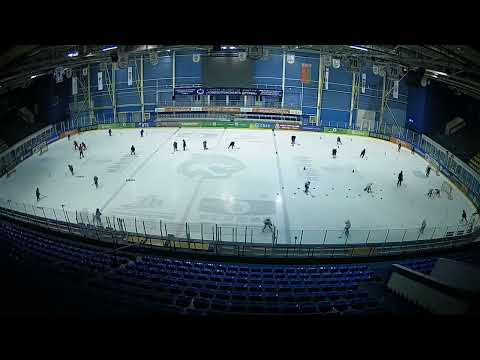 Ошибки:
низкая интенсивность

Плюсы:
распределение по группам
инвентарь
активность тренера
много повторений
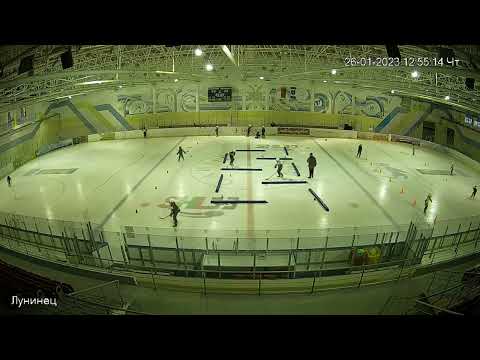 Ошибки:
много человек в группе

Плюсы:
распределение по группам
инвентарь
активность тренера
много повторений
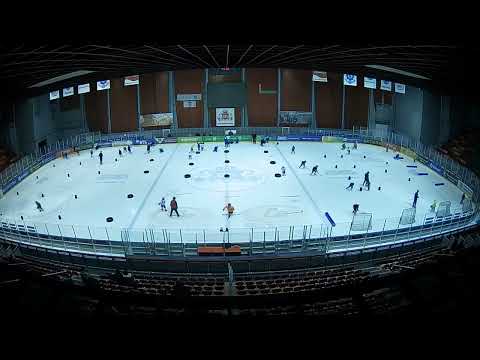 Ошибки:
в средней зоне мало повторений

Плюсы:
распределение по группам
инвентарь
активность тренера
много повторений
игровая интенсивность
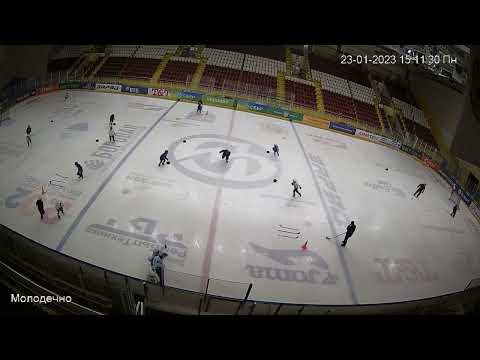 Плюсы:
распределение по группам
активность тренера
много повторений
игровая интенсивность
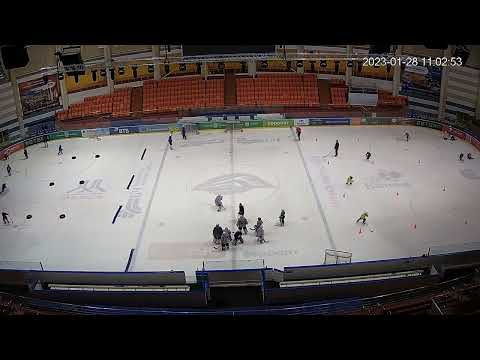 Плюсы:
распределение по группам
активность тренера
много повторений
игровая интенсивность
Полезные ссылки:
Дорожная карта обучения техническим элементам
Форма для дневника спортсмена
ГНП-2
ГНП-3
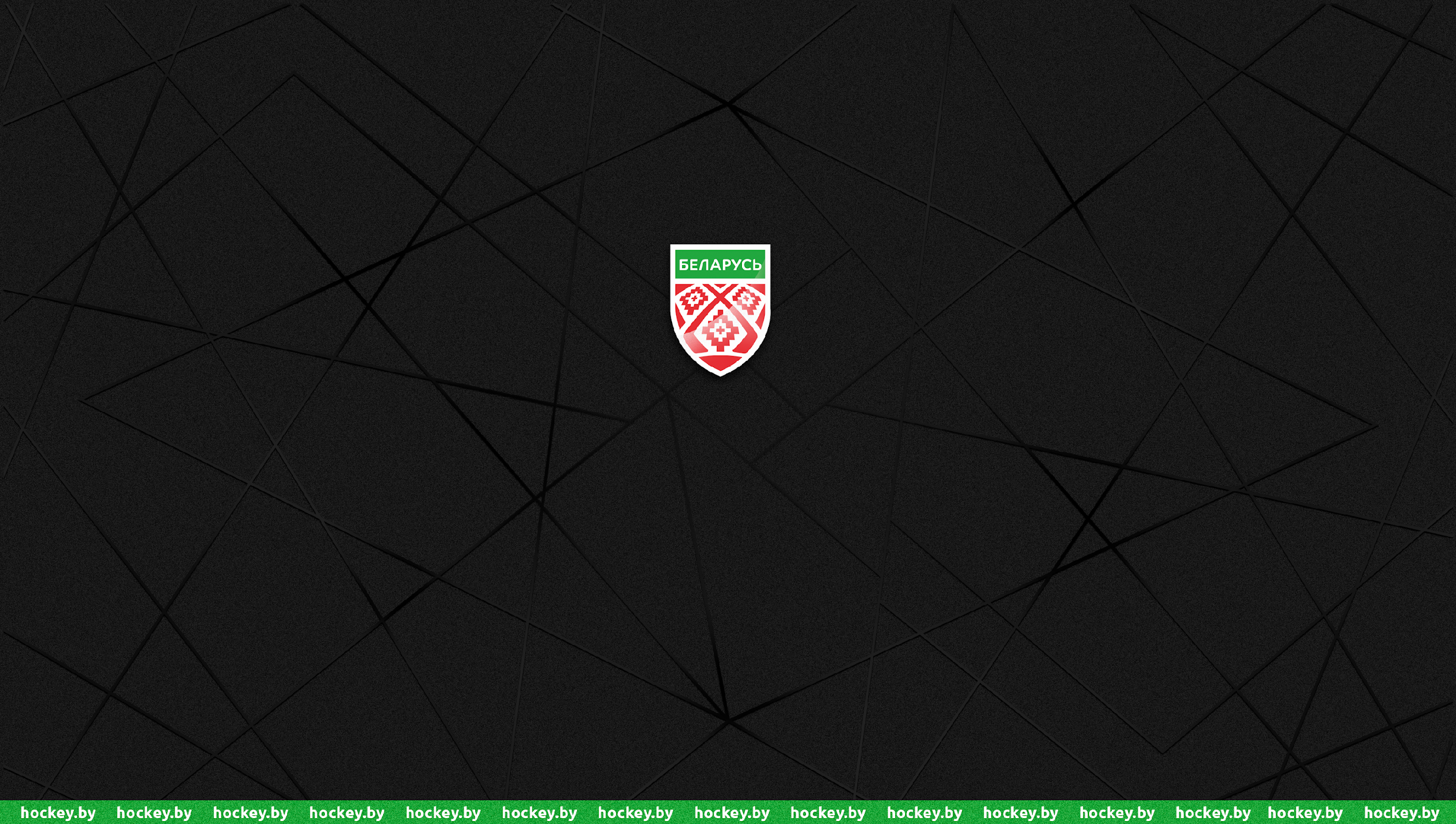 СПАСИБО ЗА ВНИМАНИЕ!